Ancient Greece
The City States
Democracy from the Beginning
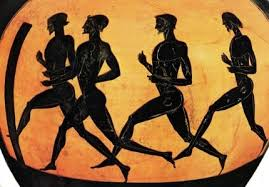 What do you think of when you hear ‘Ancient Greece?’
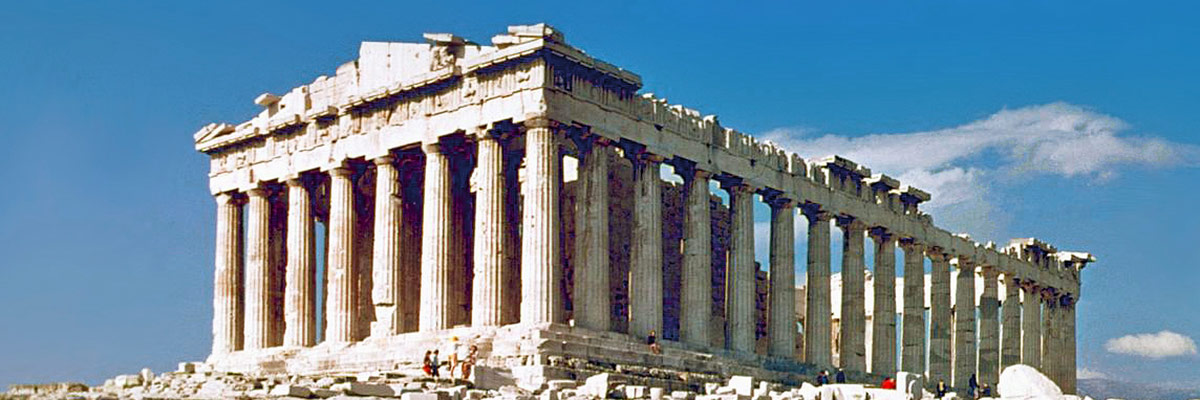 Ancient Greece in 18 minutes
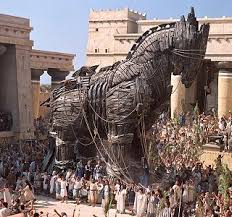 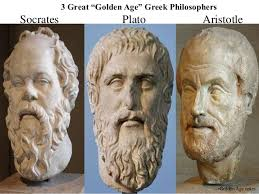 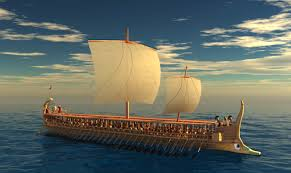 Greece Timeline
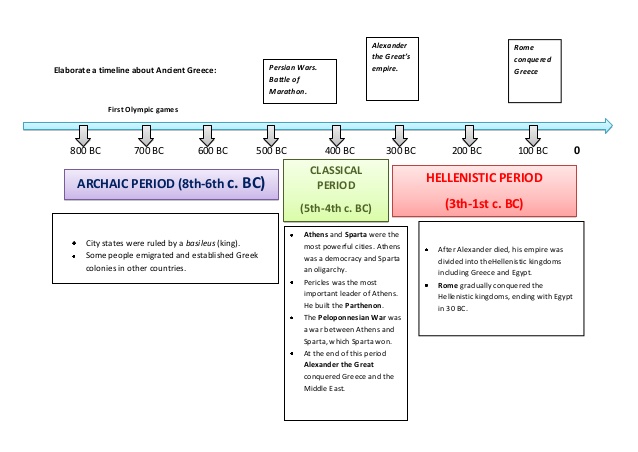 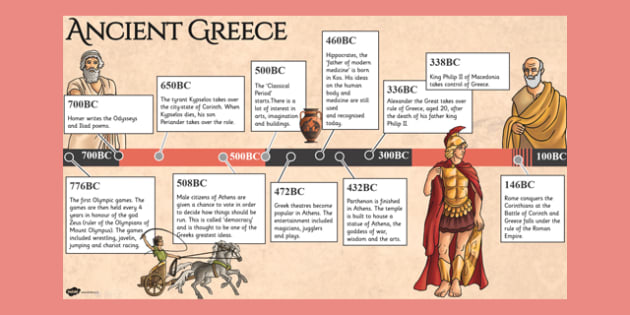 Greece 101
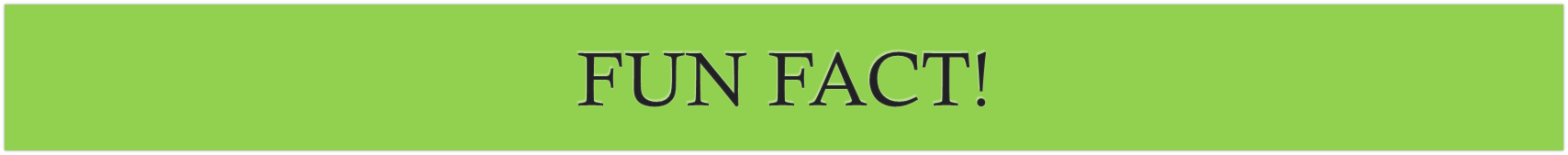 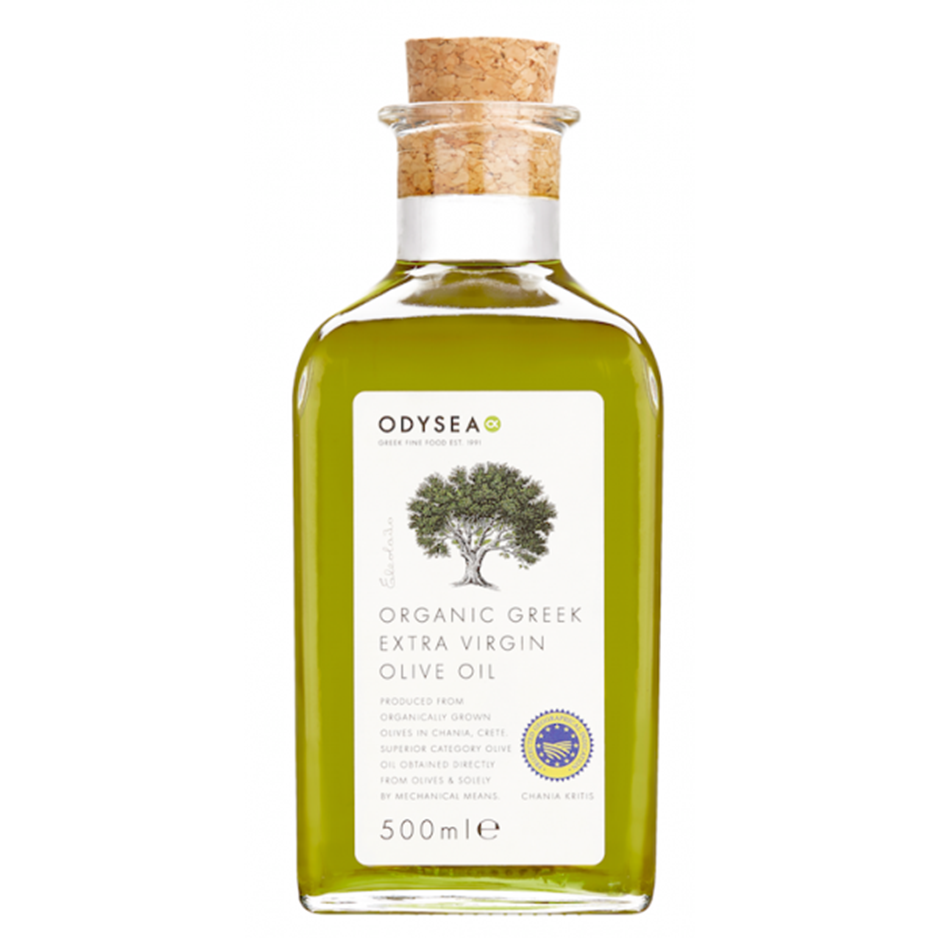 Greece
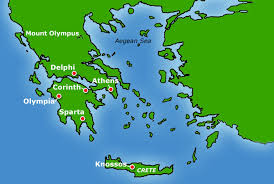 The Sea- how was it used to the Greeks’ advantage?
Transportation
Trade
War
Protection-how did they protect the city?
Long Walls (fortifications that stretched from the sea to the city
Greece is rocky and dry- not ideal for agriculture
How did they feed it’s growing population?
Imports wheat, Traded/ exported wine, olive oil and pottery
Greek timeline
A. 800 BCE
B. 700-500 BCE
C. 500-400 BCE
D. 490BCE (Battle of Marathon) 480BCE (Battle of Salamis)
E. 431 BCE- 404 BCE
The Medic Wars
Each city state in Greece was constantly at war with each other but became allies to fight foreign enemies (Medes was the name given to the Persians by the Greeks)
In the 5th century Persia tried to take over Athens  (First Medic War)
This war ended in Marathon with Athens being victorious 
 Persians attacked again. Athenians with their War ships were victorious (Second Medic War)

The fact that Athens won these tow Wars created Greek domination (hegemony)
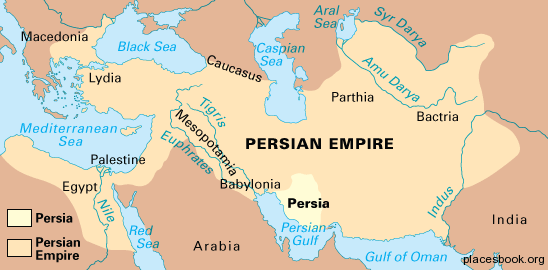 Medic Wars:Persia is the Enemy!Persia was trying to take over Greece as it expanded
Battle of Salamis
Battle of Marathon
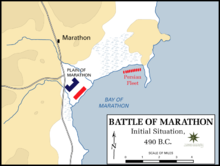 Second Medic War
480 BCE
Spartans joined this Battle – fought the Persians on land
Athenians fought Persians at sea and won against the Persians in the Strait of Salamis 
Greeks won due to the trireme (maneuverable warship)
First Medic War
490 BCE
Persians landed on plain of Marathon
Although outnumbered, Athenian hoplites (foot soldiers) had specific training for fight in formation, had home advantage = victory
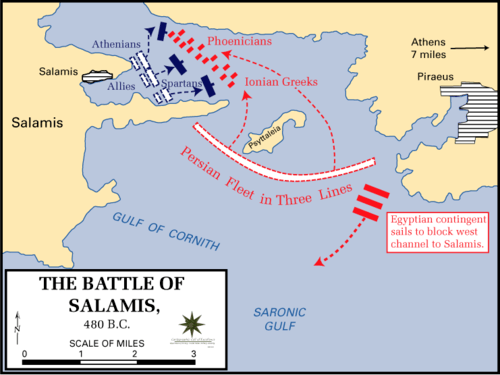 Delian League
Formed after the Battle of Salamis to gain strength against the Persians 
Wealth, resources to better defend
…. HOWEVER
Athens was the leader of this League…which caused tensions…WITH WHO?
THE SPARTANS and every other city state.
Peloponnesian War - between Athens and SParta
Before the War
First War (Archidamian War)
Many cities suffered after the Persian Wars
Led to a Thirty Year Peace (no fighting each other so they could recover)
This led to Athens becoming powerful  and wealthy which was led by Pericles 
With jealousy, distrust & disagreements Sparta declared war on Athens
10 years 
Spartans dominated by land 
Athens dominated by sea and built long walls from Athens to Piraeus 
Many deaths from the plague
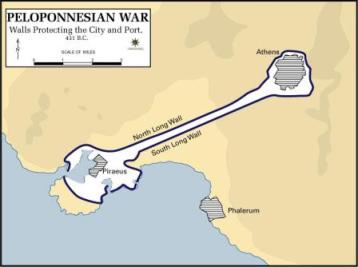 Battles between Sparta and Athens
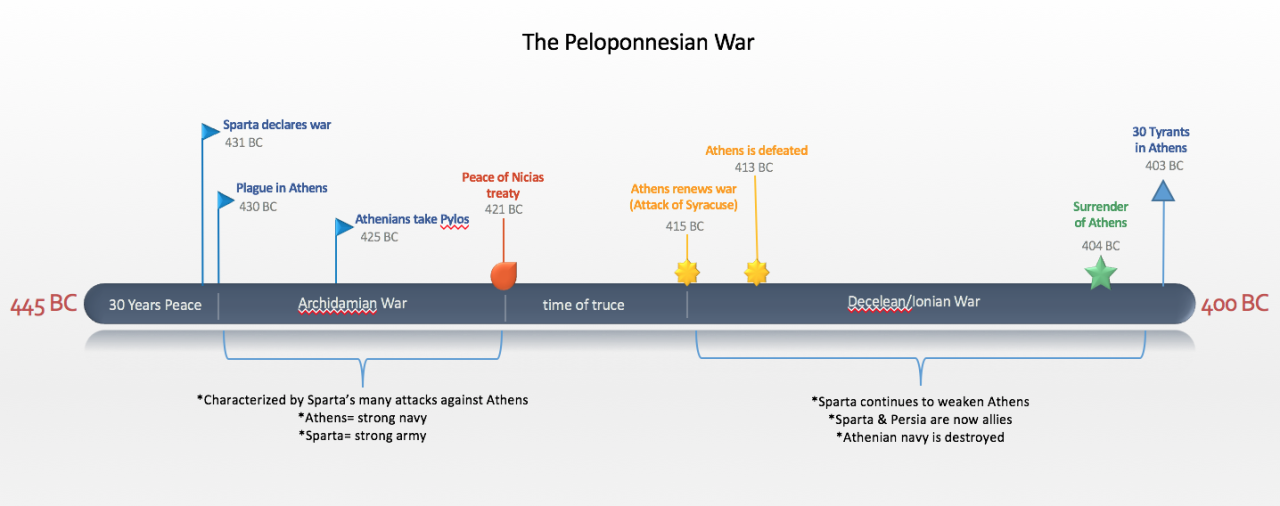 First War
Peloponnesian War - between Athens and SParta
Peace of Nicias
Second War(Archidamian War)
421 BC
 Athens and Sparta truce
410 - 406 BCE
Sparta gathers allies for conquer Athens
  Persian help (money for warships)

405 Athens was defeated
Athens Defeated - https://www.youtube.com/watch?v=GjbfS8RDoYo
404 BCE Athens surrendered to the Spartans 
Spartans ended the democracy and set up a new government – “Thirty Tyrants”
“Thirty  Tyrants” only lasted one year to which Athenians restored democracy
Society in Athens
Each city state developed autonomously due to the landscape
Communication was difficult due to the mountains 
Each had their own government 
A citizen was defined as a free male (20% of population)
Women were not considered citizens and could not vote
Slaves and Foreigners were not citizens
Athens’ Sociocultural Life
4 Social Groups
Citizens (45,000)
The wives and children of citizens (105,000)
Metics (40,000)
Slaves  (110, 000)
HOMEOWRK Page 72-75 #1-6
Athenian Families and Education
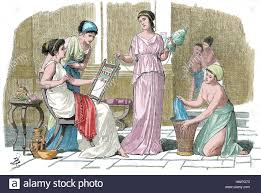 How do you think the roles and education of a female was different 
from the males?
Wives of Citizens
Roles	Passed citizenship to their sons aka. HAVE A BABY
	Lived exclusively in the gynaeciun, where they weaved and took care of 	children
	Richer wives gave orders to their slaves who completed household tasks
	Poorer wives worked as nannies, general labourers or prostitutes
Education	Young girls learned to accomplish household tasks and helped 			educate the younger children
		Stayed with their mother in the gynaecium until their wedding 
		(around the age 15)	
		Married a man older than 30, who was chosen by their father.
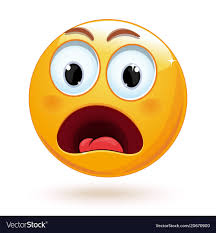 Athenian Families and EducationBritish museum Daily life
A day in the life of Athenian
Citizens
Roles: 	Took care of public affairs by participating in the city’s political life
		Served in the army
		Oversaw farm work on their land

Education: 	0-7 years old 		Sons of citizens stayed with their mother.
			8-14 years old	An educator or master, taught them reading writing, music 									and arithmetic
								Physical activities such a wrestling and gymnastics
			15-17 years old	Trained for different sports
								Learned the art of reasoning, delivering speeches, arguing 									and finally convincing
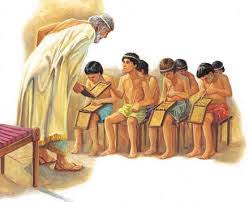 How has Democracy changed?In Mesopotamia, who ruled? Who have out orders? Did the people have a say in their daily life?                                                 VS.
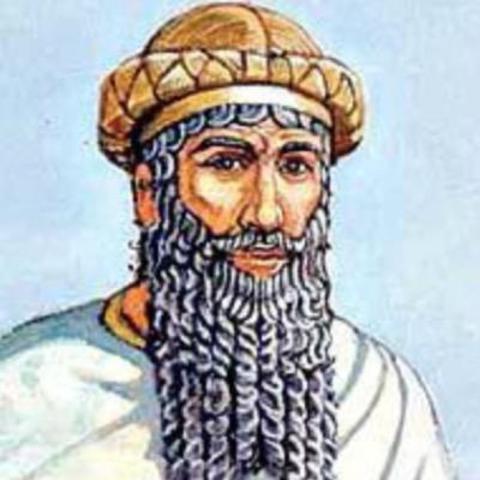 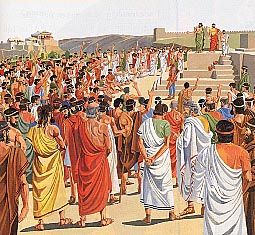 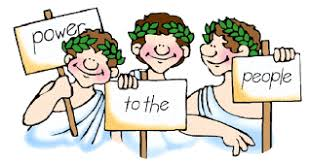 Democracy- “Power to the people”
What does Democracy Mean?
Athenian democracy consisted of a political system based on a new concept of the world and justice.
Its working were complex and included various structures that encourages the participation of all citizens

The man who came up with the idea of Democracy was Cleisthenes (end to tyranny) “Power to the people”
Ekklesia
All Citizens, approximately 6000
Role: vote laws, public expenses, wars, sign peace treaties, elect strategists
Drawn by lot
Drawn by lot
Boule 
Council of 500
Aged 30 or over
Role: prepare legislative proposals, manage city’s day to day business, supervise strategist
1 year, renewable once
Heliaia
6000, Age 30 and over
Role: popular court
Term: unlimited
Election
Drawn by lot
Archons
10 Citizens
Role: Preside over the court
Term: 1 Year
Strategists
10 citizens
Role: make sure laws are applied
1 year term
Greek Mythology
Greek Gods and Goddess was their belief system or religion.
Greeks were Polytheistic (multiple Gods)
There were 12 deities (Gods/ Goddesses)
Zeus			8. Artemis 
Hera 		9. Hermes
Poseidon 		10. Hestia/ Dionysus
Demeter		11 Hades / Hephaestus (depending on the story teller)
Athena
Ares
Apollo
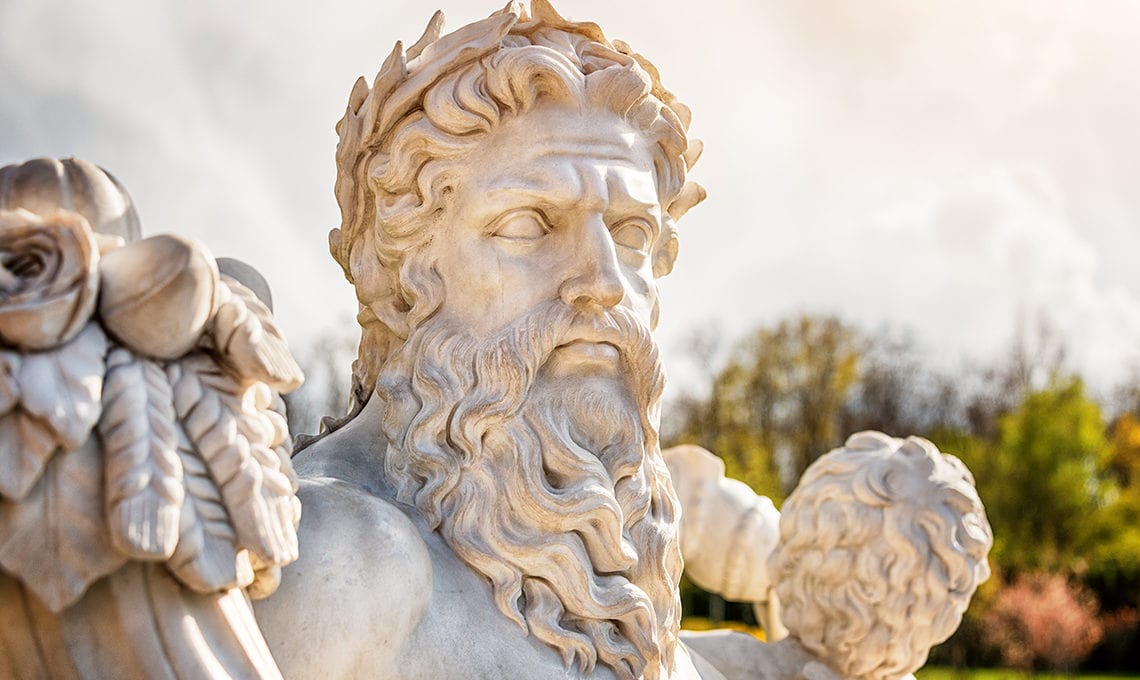 ZEUS – KING of the gods
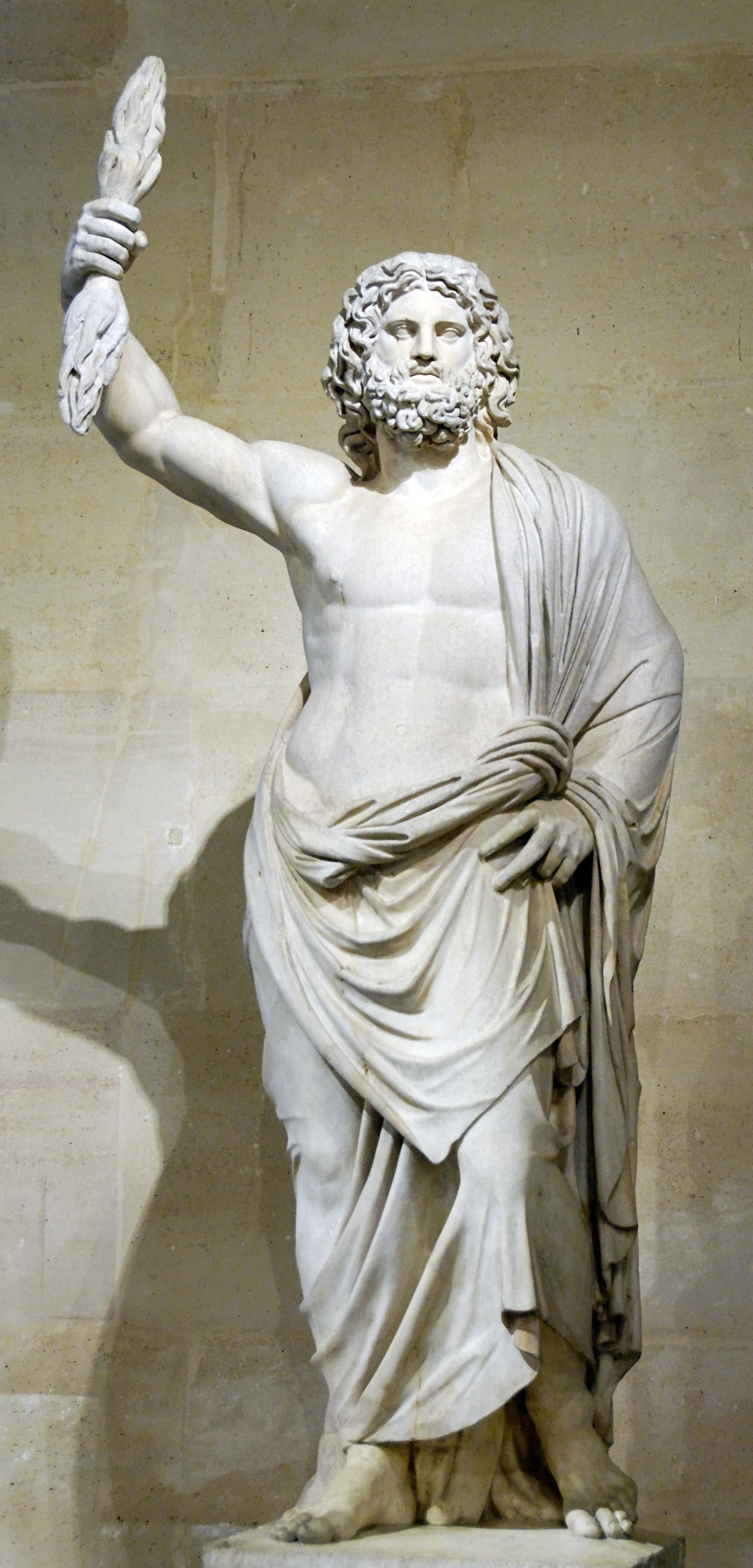 Ruled the entire universe 
He was not afraid of anything 
Symbol: Lightening bolt
He could give and take away titles from Gods and Goddesses 
God of: sky, lightening, order and justice 
Had many children : Ares, Hephaestus, (Hermes, Apollo & Artemis, Hercules, with a different person)
Hera – Queen of the Gods
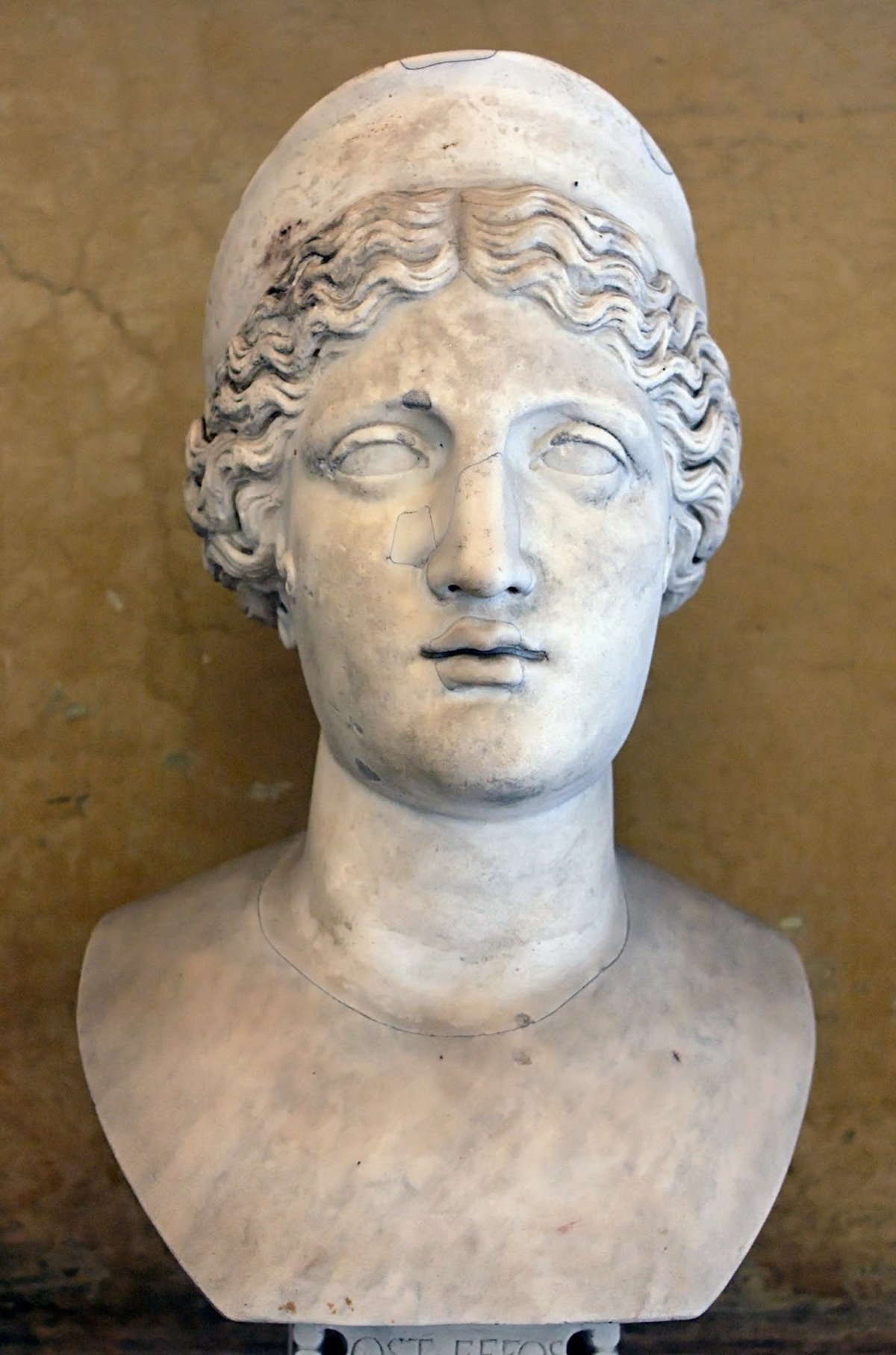 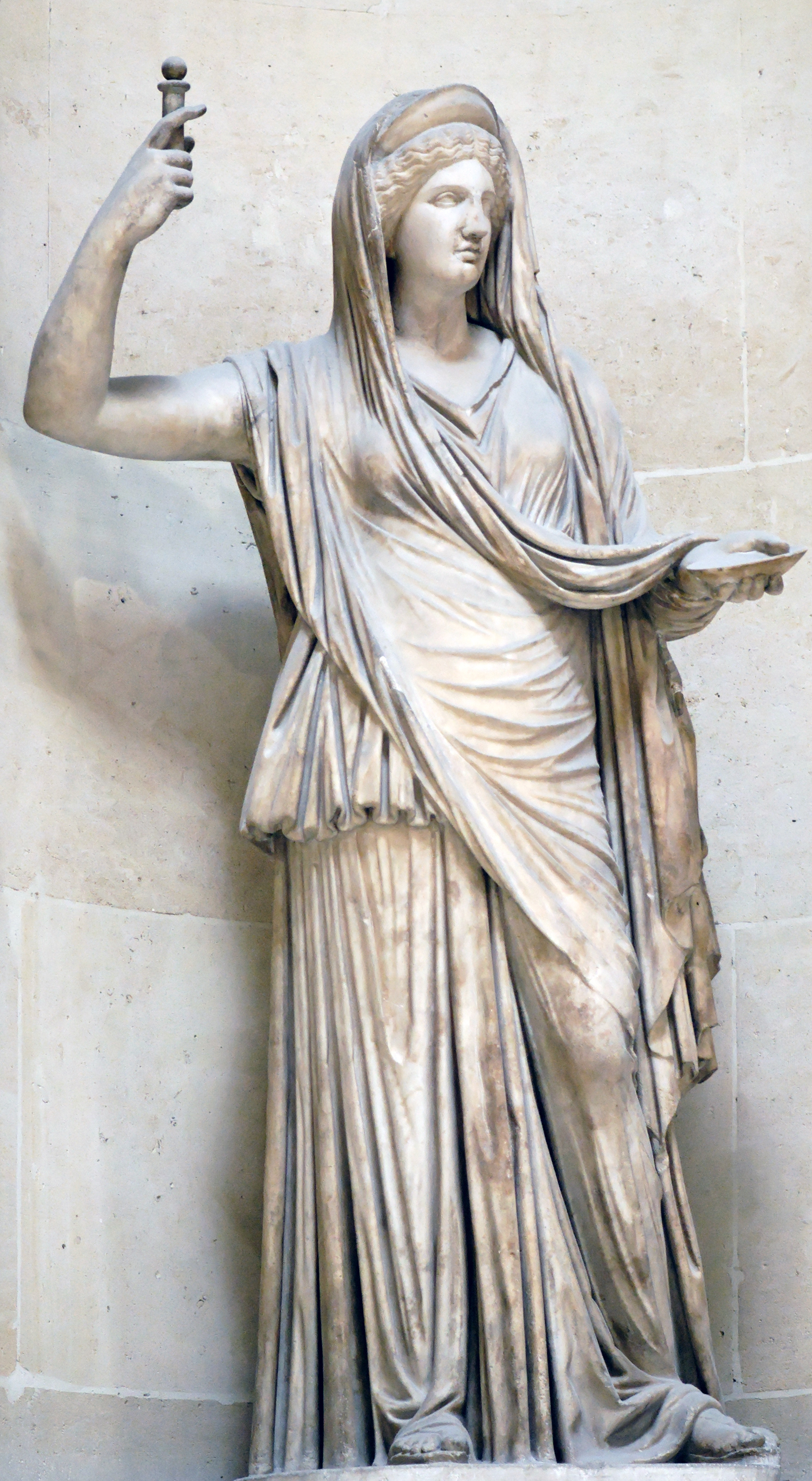 Zeus’ sister and also his wife
Children: Hephaestus
Goddess of marriage 
She was not very well liked
Poseidon
God  of the seas, water, storms , hurricanes, etc.
Brother of Hades and Zeus
Symbol: Trident
Known to be a moody and bad tempered
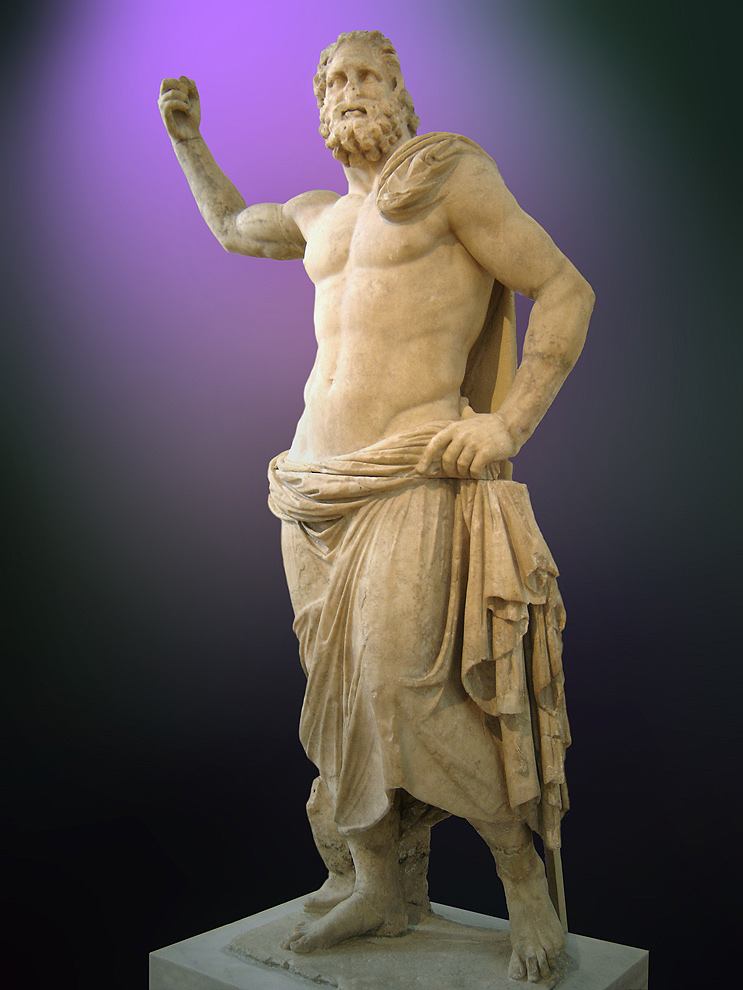 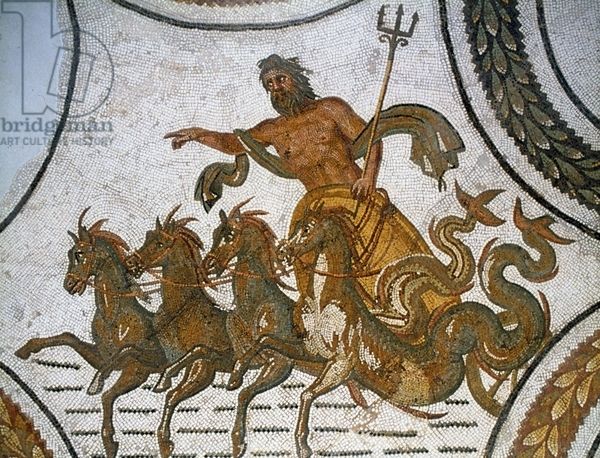 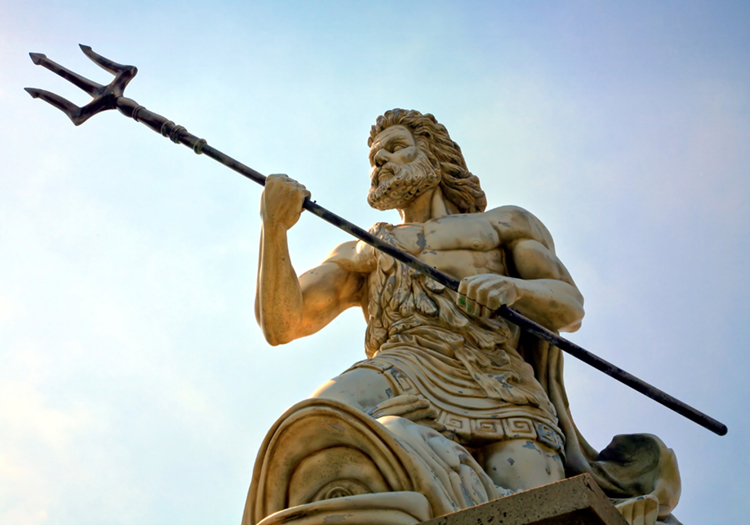 DemEter
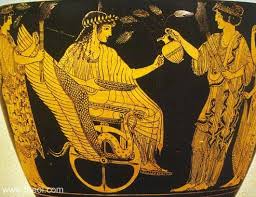 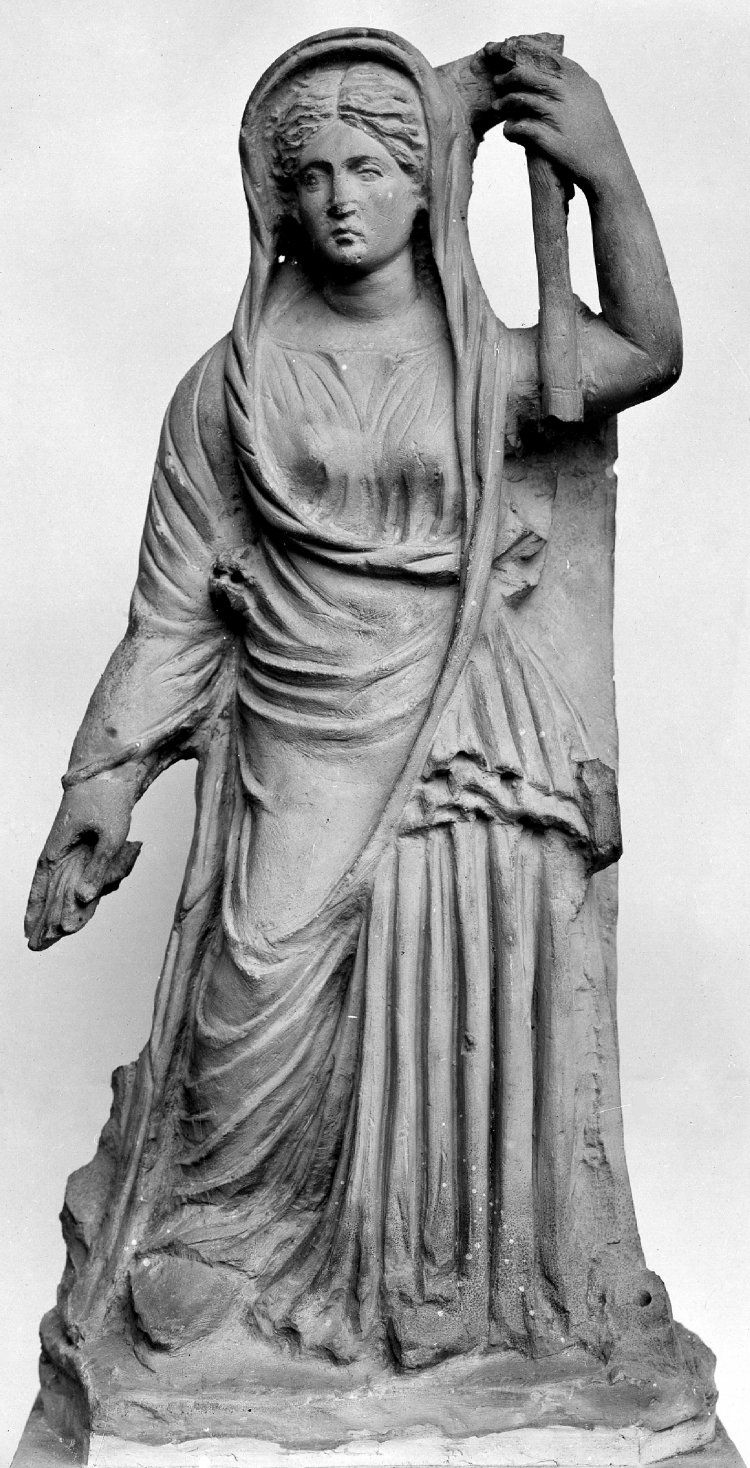 Goddess of harvest, grains and the earths fertility
Hades abducted her daughter, therefore all living things died. Zeus ( the father) intervened and sent Hermes to bring her daughter back. 
She was known as the “Good Goddess”
Through art, she is pictures with a wreath and corn